Thứ …ngày …tháng …năm 2022
Toán
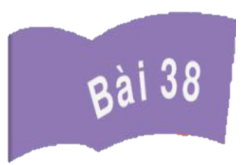 BIỂU THỨC SỐ
TÍNH GIÁ TRỊ BIỂU THỨC SỐ
( Tiết 4)
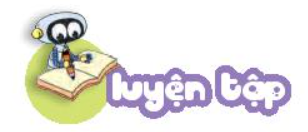 Biểu thức nào có giá trị lớn nhất? Biểu thức 
 nào có giá trị bé  nhất?
1
5 x ( 6 – 2)
5 x  6 – 2
(16 +  24) : 4
16  + 24 : 4
A
B
C
D
Em hãy tính giá trị của mỗi biểu thức để xác định được biểu thức nào có giá trị lớn nhất, biểu thức nào có giá trị bé nhất?
Bước 1: Thực hiện tính giá trị biểu thức: Nếu trong biểu thức có dấu ngoặc thì ta thực hiện các phép tính ở trong ngoặc trước.
Bước 2: So sánh kết quả rồi kết luận.
Biểu thức nào có giá trị lớn nhất? Biểu thức nào  có giá trị bé  nhất?
1
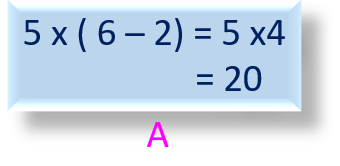 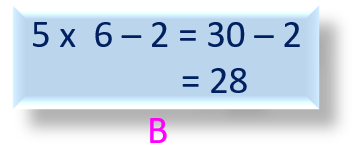 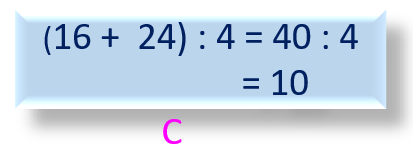 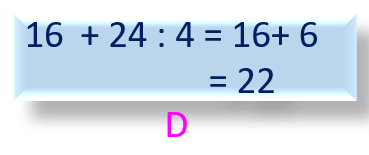 Biểu thức   5 x 6- 2 có giá trị lớn nhất ( 28 )
Biểu thức (16 + 24 ) : 4  có  giá trị bé  nhất (10)
Mai có 4 hộp bút màu, Mai cho Mi 2 hộp. Hỏi Mai còn lại bao nhiêu chiếc bút màu? Biết rằng mỗi hộp có 10 chiếc bút màu.
2
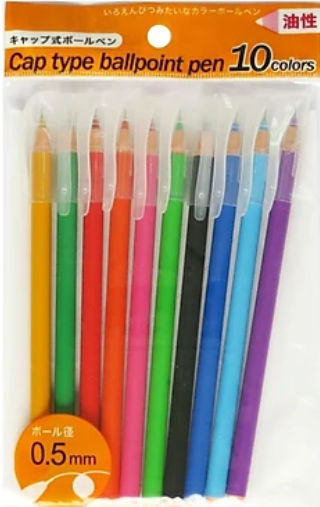 Bài giải 
 Mai còn lại số hộp bút là:
     4 – 2 = 2 ( hộp)
Mai còn lại số bút chì màu là:
    10 x 2 = 20 ( chiếc bút)
               Đáp số: 20 chiếc bút màu
Bước 1: Tính số hộp bút màu còn lại của Mai.
Bước 2: Tính số chiếc bút màu còn lại của Mai.
2
Bài giải
Sau khi cho, Mai còn lại số hộp bút màu là
4 – 2 = 2 (hộp)
Mai còn lại số chiếc bút màu là
10 x 2 = 20 (chiếc bút)
Đáp số: 20 chiếc bút màu
Tóm tắt
Có: 4 hộp bút màu
Mỗi hộp: 10 bút màu
Cho: 2 hộp
Còn lại: .... bút màu?
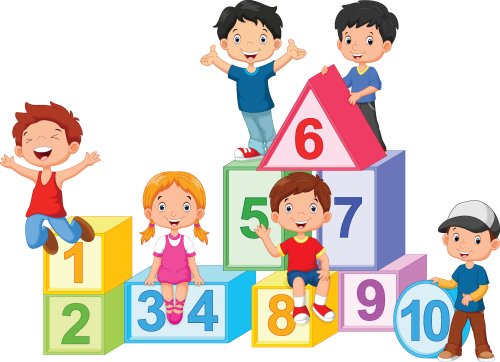 3
a) Cả ba thùng có bao nhiêu lít nước mắm?
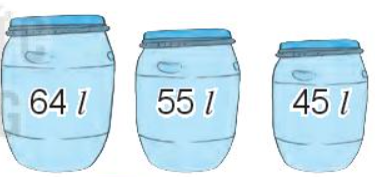 64 + 55 + 45 = ?
Cả hai bạn tính đều đúng. Cách tính của Mai thuận tiện hơn.
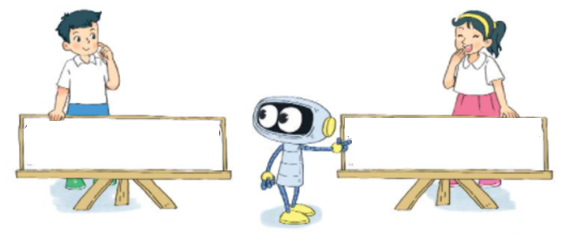 64+(55+45) = 64 +100
                     = 164
(64+55)+45 = 119 +45
                     = 164
Nhận xét:( 64 + 55) + 45 =64+( 55+45)
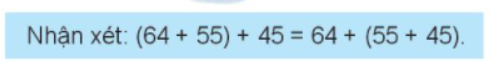 3
Nhận xét:( 64 + 55) + 45 =64+( 55+45)
Muốn tính tổng của ba số hạng, ta có thể tính tổng hai số hạng đầu trước hoặc hai số hạng sau, rồi cộng tiếp số hạng còn lại “.
3
b)Tính giá trị của biểu thức ?
207 + 64 +36
123 + 80 +20
Nhóm các số có tổng là số tròn trăm rồi thực hiện tính trong ngoặc trước, ngoài ngoặc sau.
+ 80 + 20 = 123 +( 80 + 20)
                     = 123 + 100
                     = 223
207 + 64 + 36 = 207 +( 64 + 36)
                      = 207 + 100
                     = 307
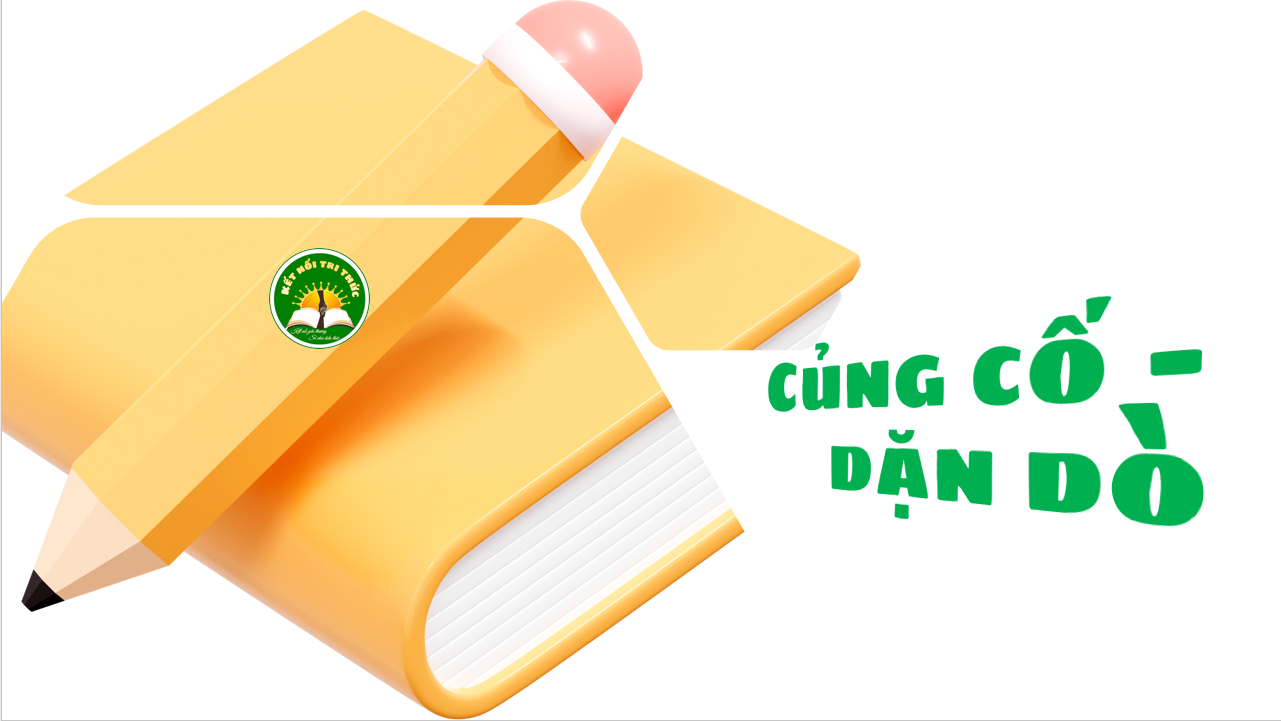 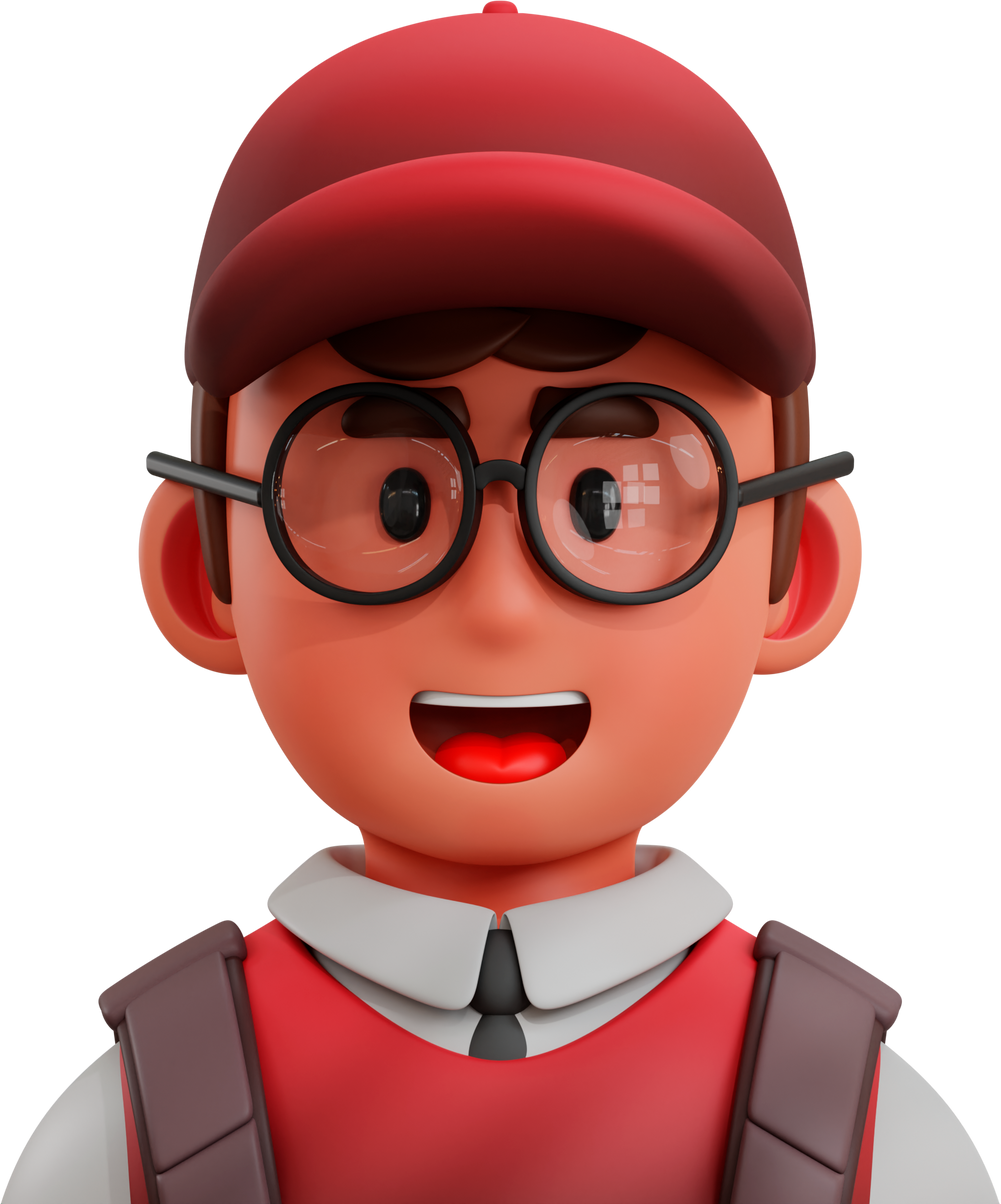 Hẹn gặp lại
 các em!